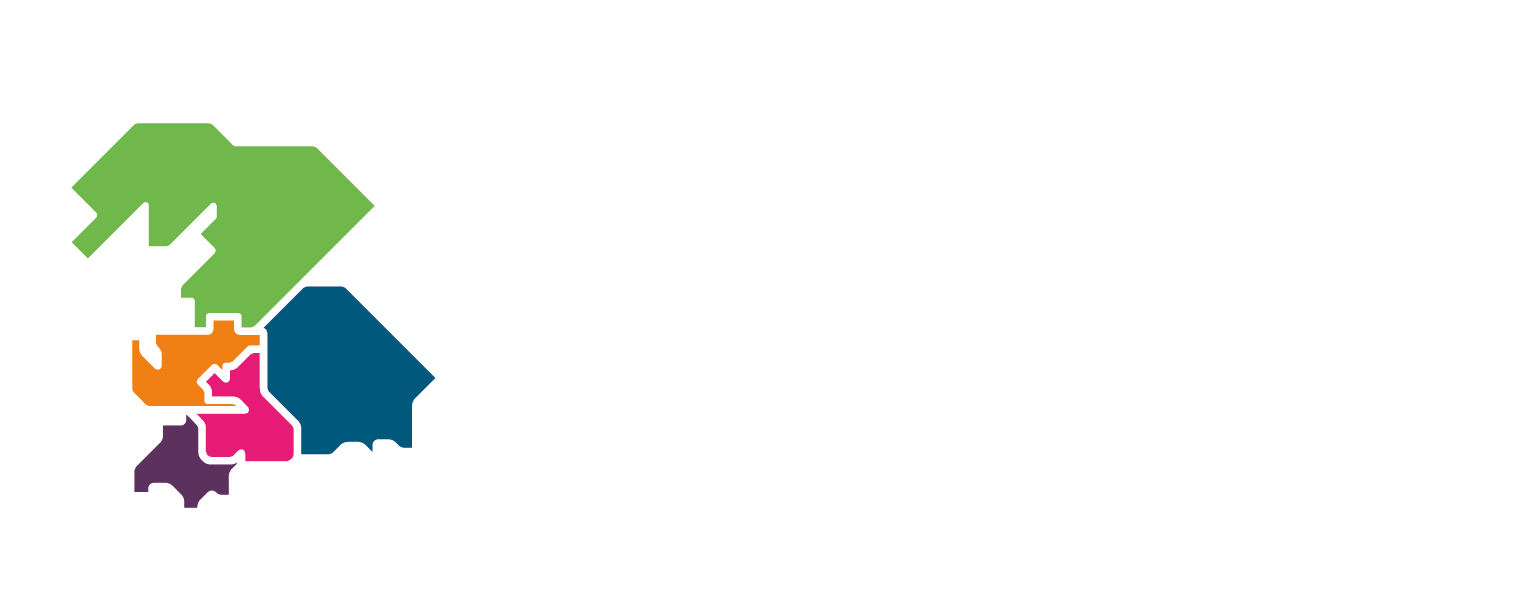 Social Care Wellbeing Toolkit v1
June 2021
Wellbeing Guidance and Resources for Social Care
Overview of Wellbeing for Social Care
Thank you
“This year has shone a light on the commitment of carers across the country. Care staff and nurses have risen to the challenge of providing skilled, compassionate care in the face of the huge challenges of the pandemic.”

Minister for Care, Helen Whately
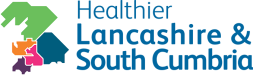 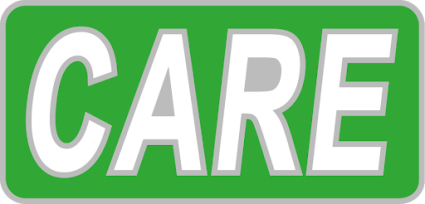 6/18/2021
Add a footer
2
5 Ways to Wellbeing
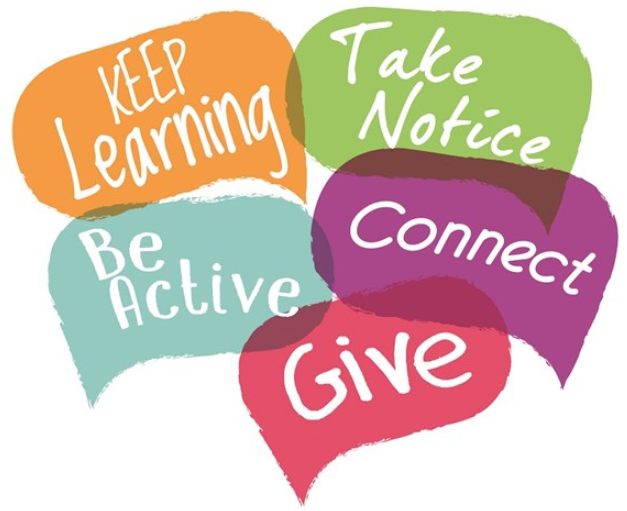 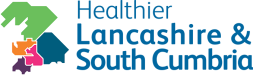 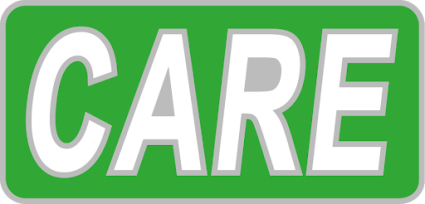 Check in, Check out…
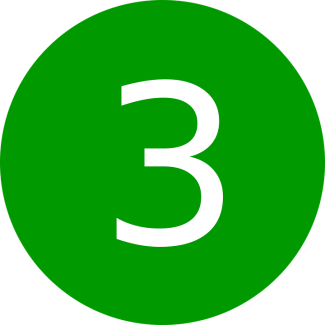 Take a moment to reflect on what you have been involved with today. 
Identify three things that went well. Acknowledge what may have been difficult. 

Remind yourself that it’s okay to ask for help.
Remember to be proud of the work you did today.
 
Take a moment to check in with your colleagues. 
Are they okay? 

Choose an action that signifies the end of the working day.
How are you going to rest and recharge?
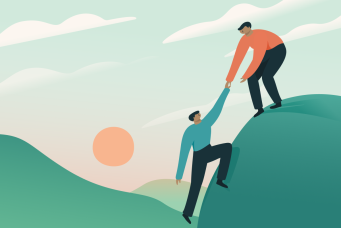 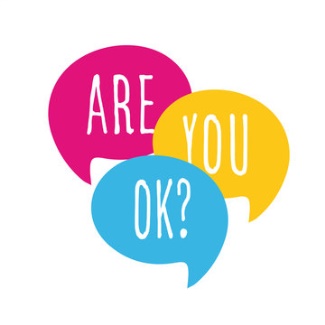 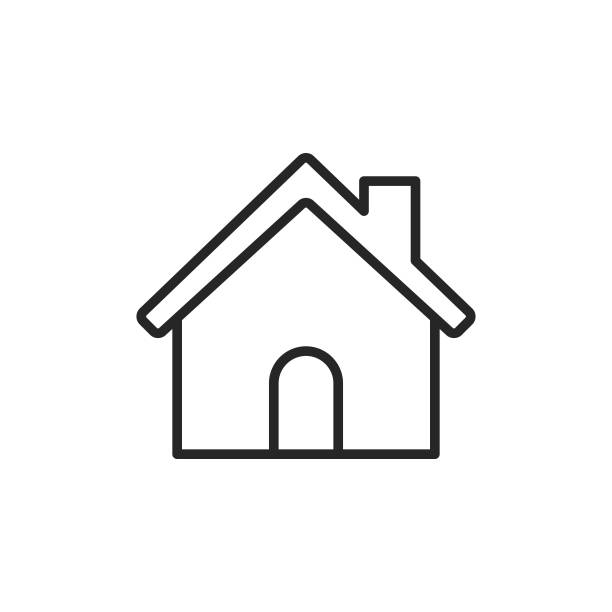 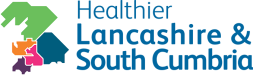 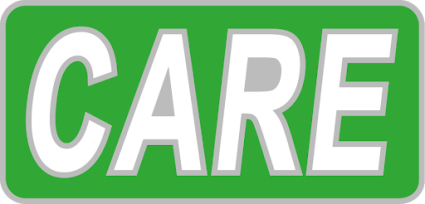 Reflection…
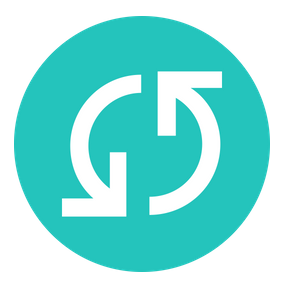 !
Replaying what you have been through
Images or other memories

Pay attention 
to different thoughts and feelings that weren’t around before the pandemic

Re-evaluation of 
people, job, relationships

Change in 
mood and habits
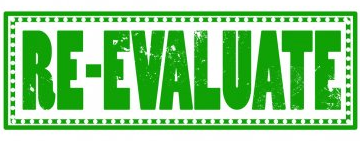  
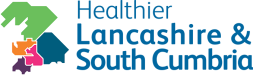 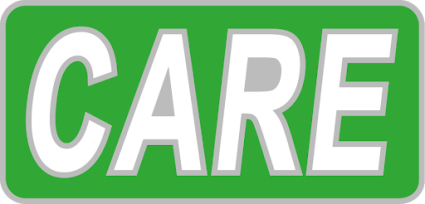 When to ask for help…
If you are experiencing high levels of distress.

If you are unable to focus at work or home, are unable to perform daily activities, make decisions, or have poor sleep over a long period.

If you have significantly increased or changed your use of substances this may include alcohol, fitness activities, food.

If those around you are very worried about you.

If you are worried about your ability to keep yourself safe.
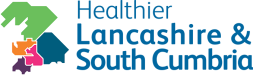 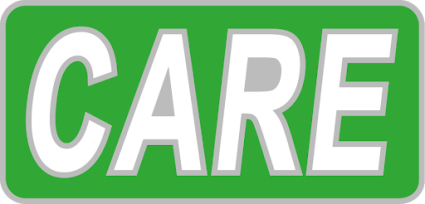 Wellbeing Resources
Mental Health Support This offers 10 hours of free counselling from a qualified therapist and is available to anyone working in social care to include residential care, domiciliary, supported living, day care and personal assistants.
https://www.thecareworkerscharity.org.uk/mental-wellbeing-and-health-support/

Health and care workers can access FRONTLINE
Call 0300 303 4434 from 8am to 8pm, 7 days a week, for trauma and bereavement support from Just B
Text FRONTLINE to 85258 Or call 0800 069 6222 from 7am to 11pm if you’re in England, or visit the website:
https://www.mentalhealthatwork.org.uk/toolkit/ourfrontline-health/

Skills for Care have a Wellbeing resource finder which can be found on the following link:
https://www.skillsforcare.org.uk/Leadership-management/managing-people/Wellbeing/Wellbeing-tool/Wellbeing-tool.aspx
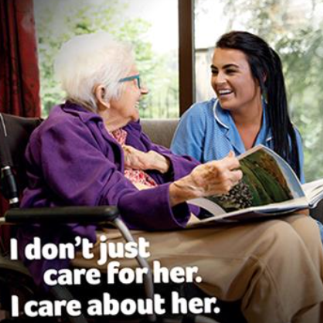 Click the icons below to access the respective websites
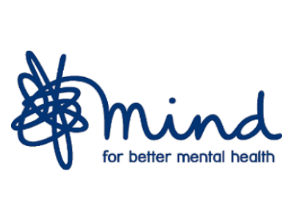 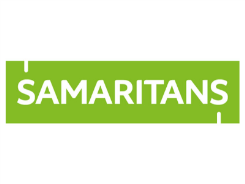 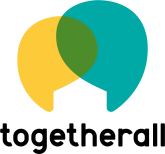 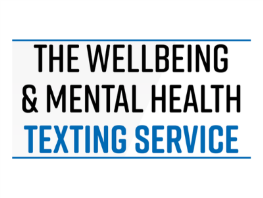 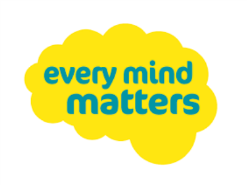 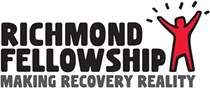 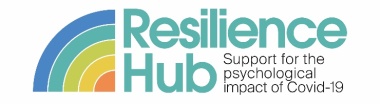 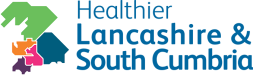 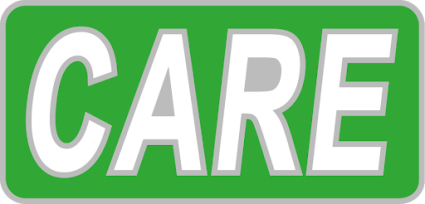 Bite size Wellbeing Resources
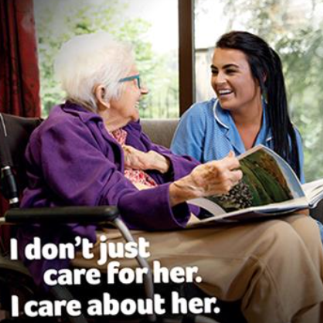 A chat show called ‘The Caring View’ has been created by care managers to voice their views 
every Tuesday night about the care issues that really matter, you can watch recordings here: 
Mental Health and Wellbeing The Caring View, YouTube Channel (1 hour)https://www.youtube.com/watch?v=1ZElU7m0Vuk

Peer Support The Caring View, YouTube Channel (1 Hour)https://www.youtube.com/playlist?list=PLvEHev1UK7BLyE91k_BxjCr0sgZ8cAJR0

 Wellbeing Podcasts, Charlie Waller are hosting these on behalf of the Lancashire and South Cumbria Primary Care Training Hubs which are available to all colleagues across health and social care (10-15 mins each) Listen to them here:

Five ways to wellbeing (episode 1) Wellbeing is the theme for this podcast, with Charlie Waller trainers Julie Turner and Debbie Spens. During their light-hearted catch-up, they explore Julie’s own twist on the NHS Five Ways to Wellbeing which she calls ‘CALMinG’:
C – Connection A – Active L – Learning Min – Mindful G – Giving
Looking after ourselves (episode 2) Self-awareness is key to taking care of our mental health and wellbeing. Exploring strategies will help support you through difficult times and enable you to notice when family, friends or colleagues are struggling, empowering you to reach out with kindness and understanding
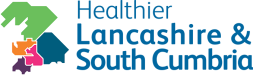 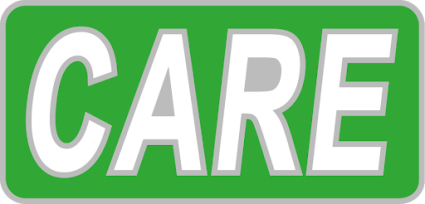 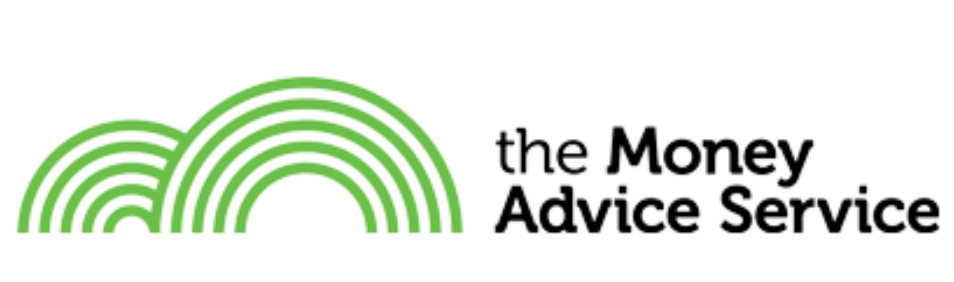 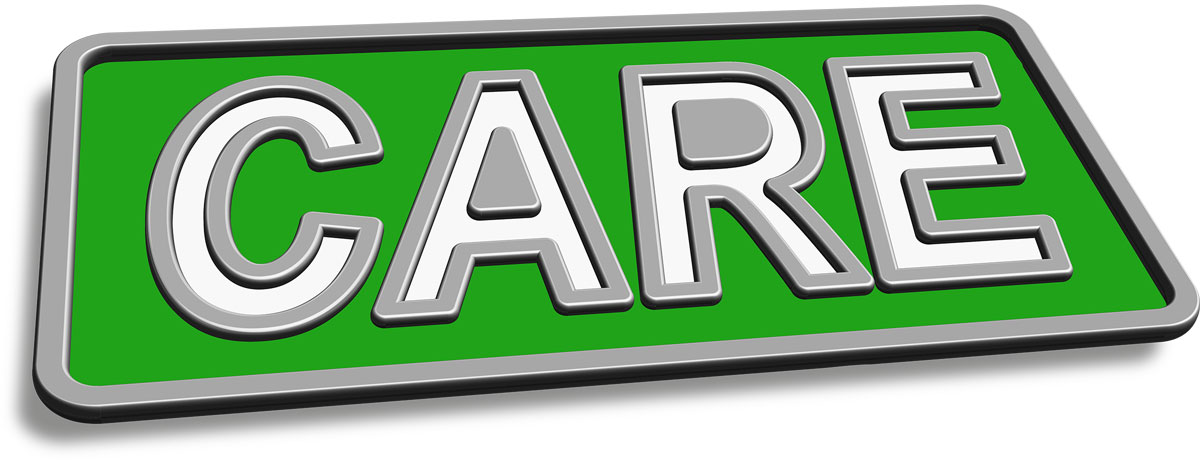 Financial Wellbeing support from the Money Advice Service
All health and social care staff can access:

Free, impartial and confidential money advice from Money Advice Service support line 
Online NHS and Money Advice Service resources
Web event recordings on financial wellbeing
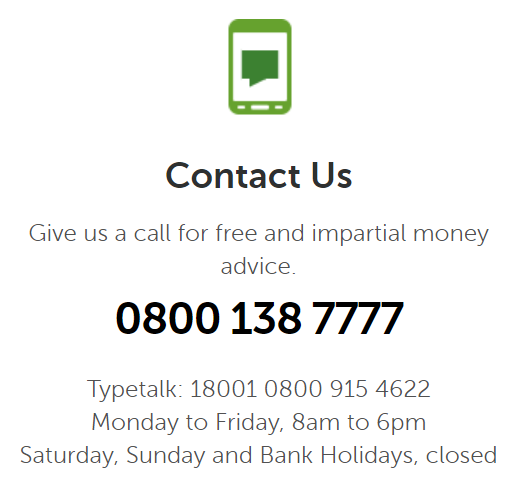 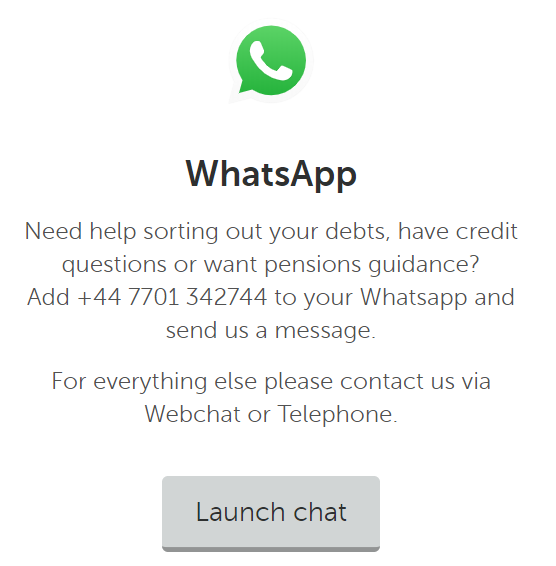 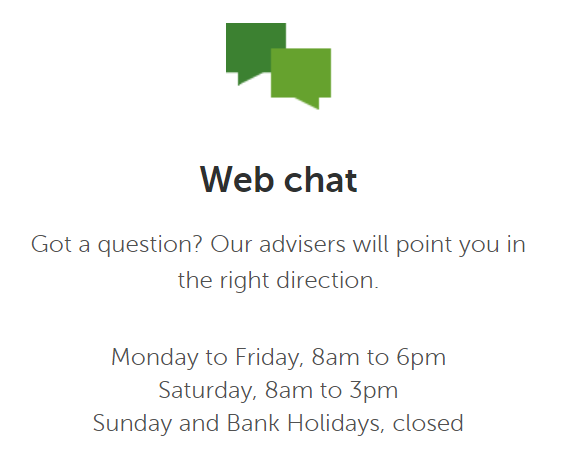 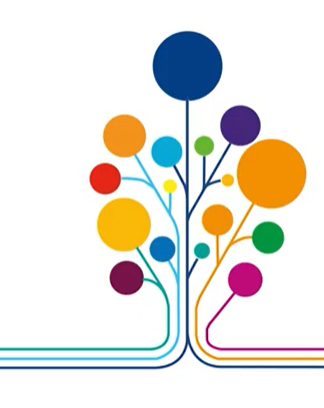 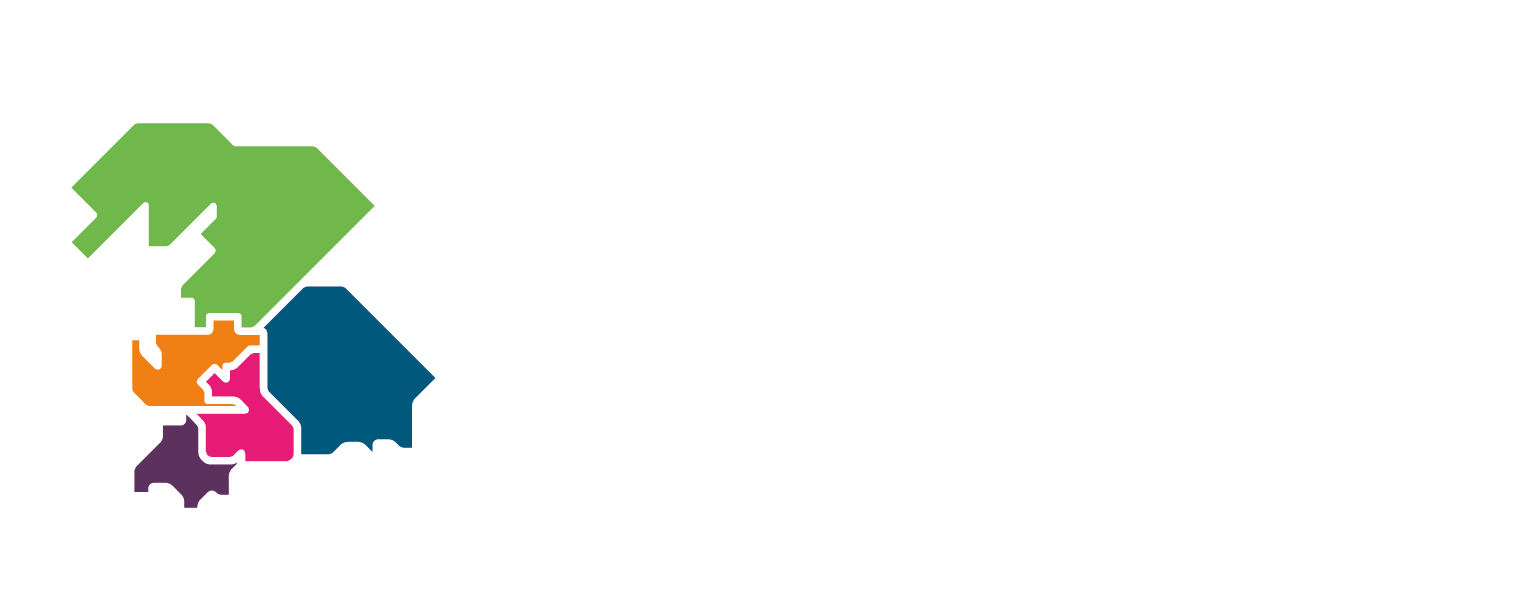 We welcome your feedback. Please tell us what you thought of this communication, and share any further wellbeing resources you would like to add to this guide
Please email:
Liz Williams e.williams18@nhs.net